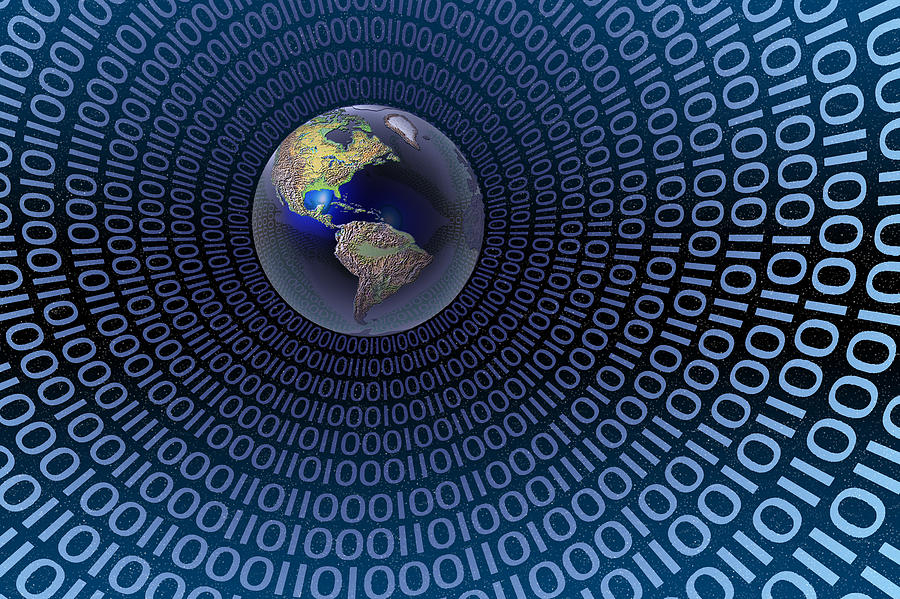 BINARY NUMBERS
Ganesh Kumar Ranjan
Faculty, MJMC,
MMHA&PU
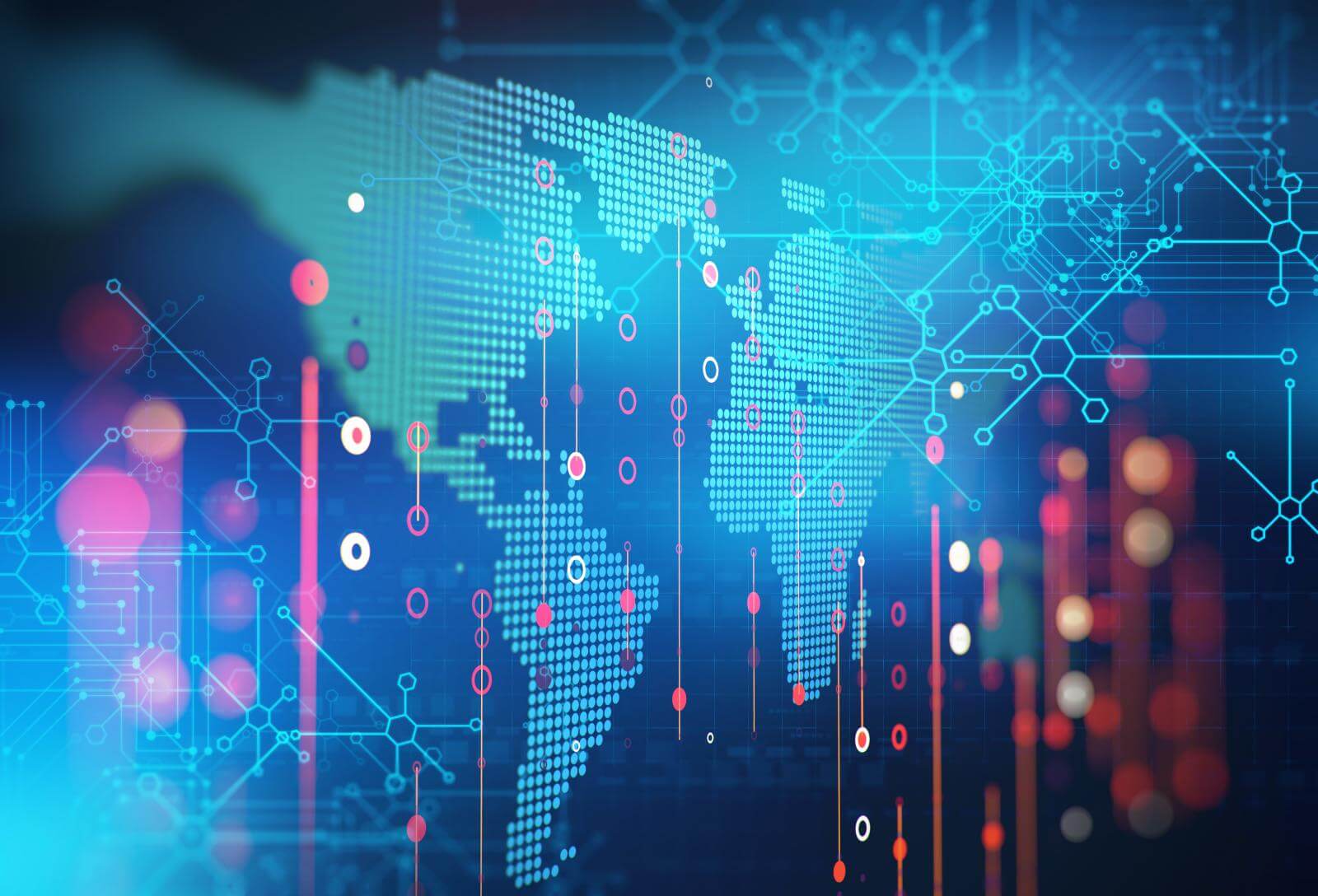 The first modern computer ‘ to use binary, on and off switches to make calculations’ was invented in 1939 by 
	John Atanasoff(Academic)
	& Clifford Berry(Graduate Student)
Iowa state University
Binary numbers
	O- off
	1- on
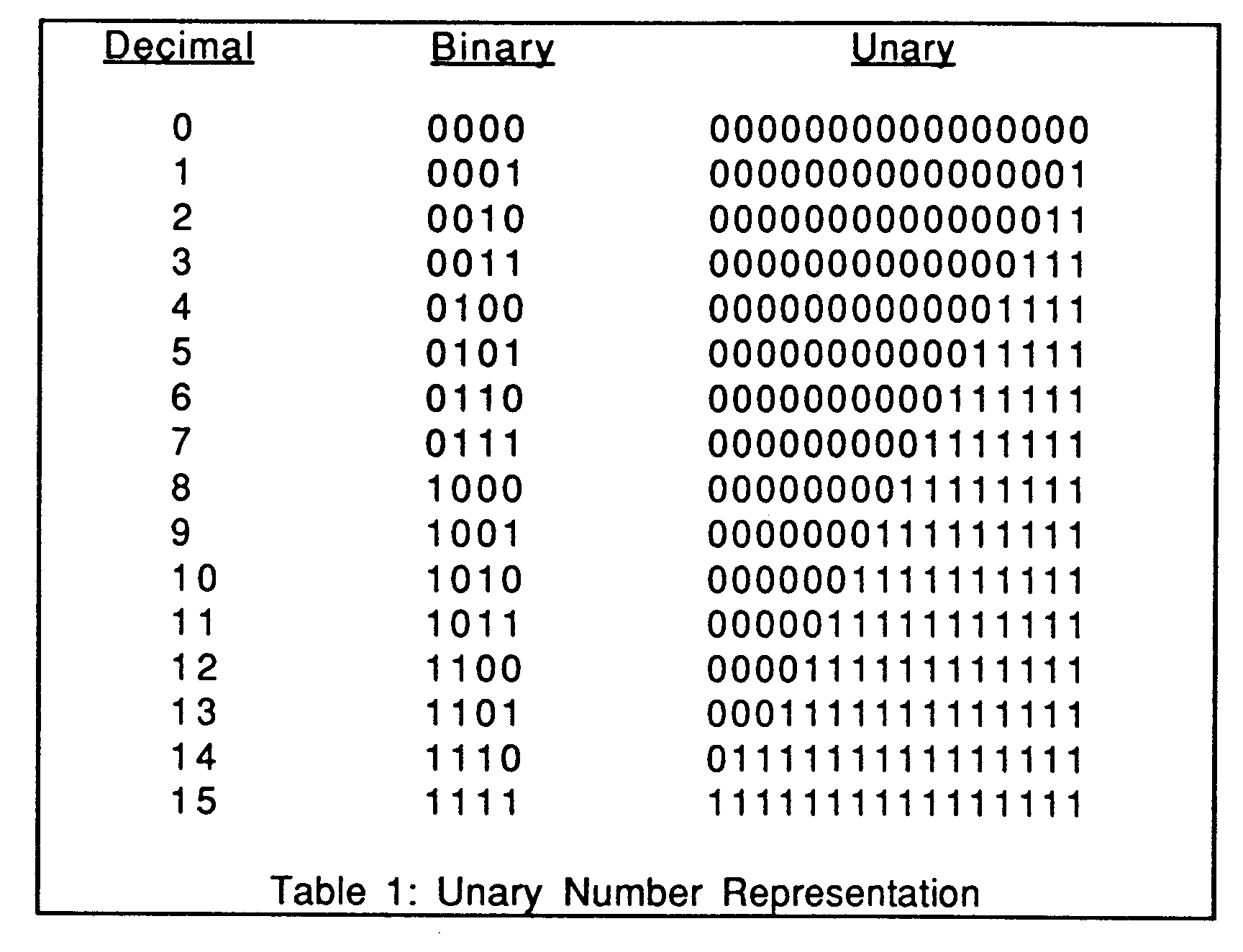 Conversion
Binary to decimal
1101
       1×20 =1
     0×21 =0
   1×22 =4
1×23  =8
	= 1+0+4+8
	=13
11.11
       1×20 =1
 	  1×21 =2 
	    1×2-1 =1/2= 0.5
	     1×2-2 =1/4= 0.25
	= 1+2+0.5+0.25
	=3.75
Binary Addition
0+0=0
0+1=1
1+0=1
1+1=10
If we have a result greater than 1 , we carry  a ‘1’ to next digit

Ex
	 0010
	+1100
	=1110
1100
+1110
=011010
For letter symbols

Coding system

ASCII- American Standard Code for Information Interchange

EBCDIC- Extended Binary Coded Decimal Interchange Code